Using Sparse Arrays for Synchrotron 3DXRD-CT Data Reduction

Jon WRIGHT

2023 European HDF User Group (HUG) Plugins and data compression summit
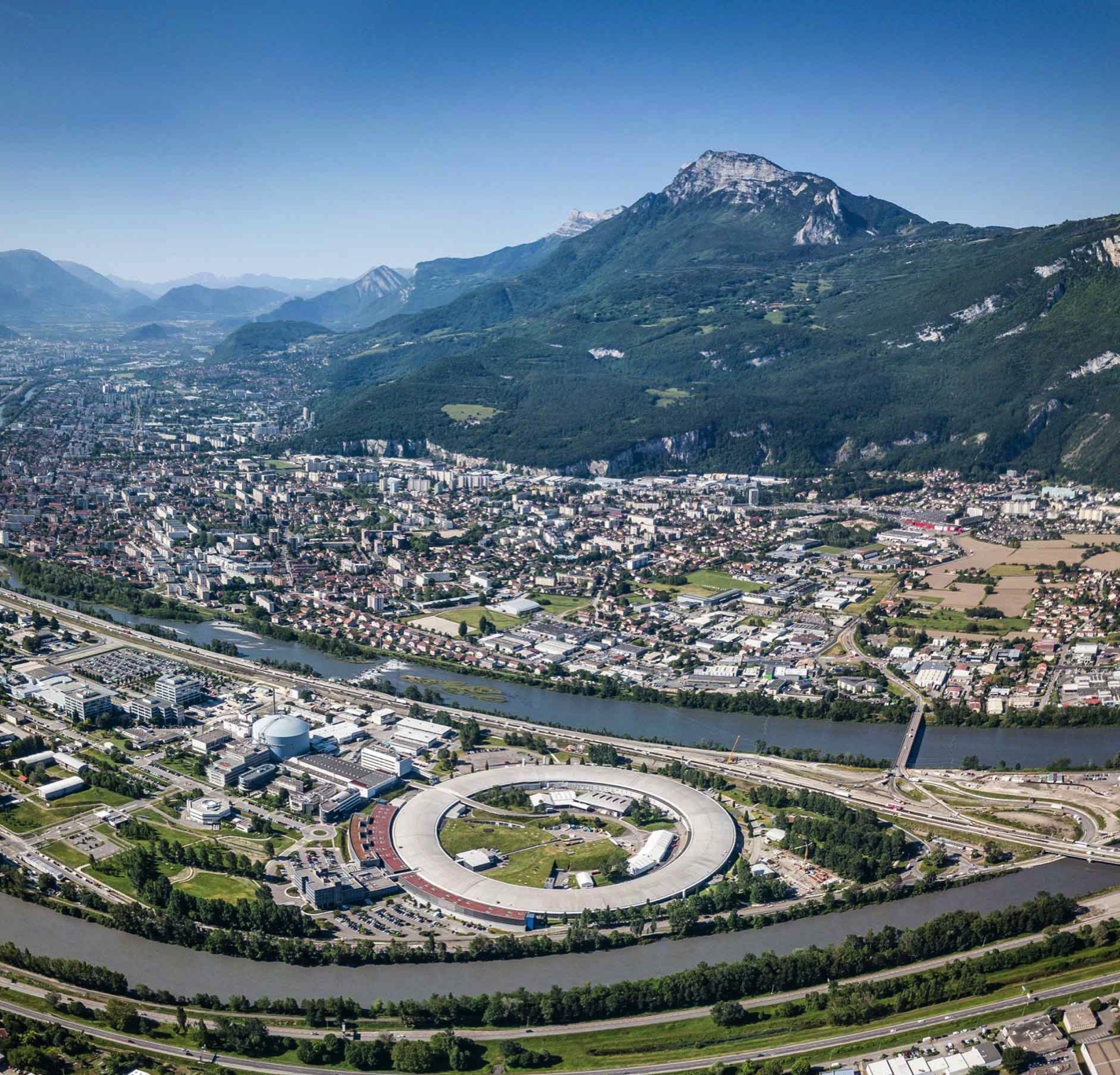 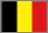 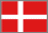 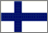 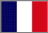 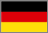 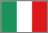 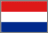 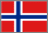 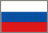 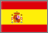 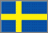 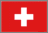 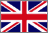 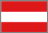 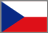 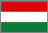 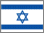 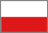 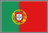 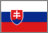 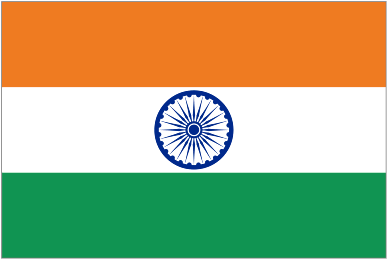 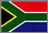 PIONEERING SYNCHROTRON SCIENCE
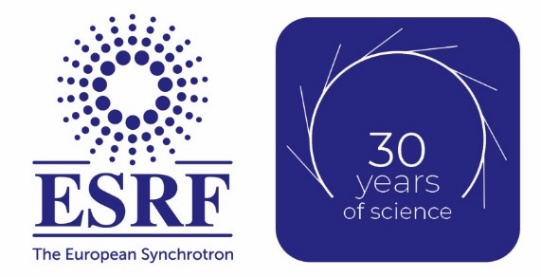 Page 1
[Speaker Notes: Thanks to Andy Goetz for the invitation]
Scientific case : Imaging materials in color
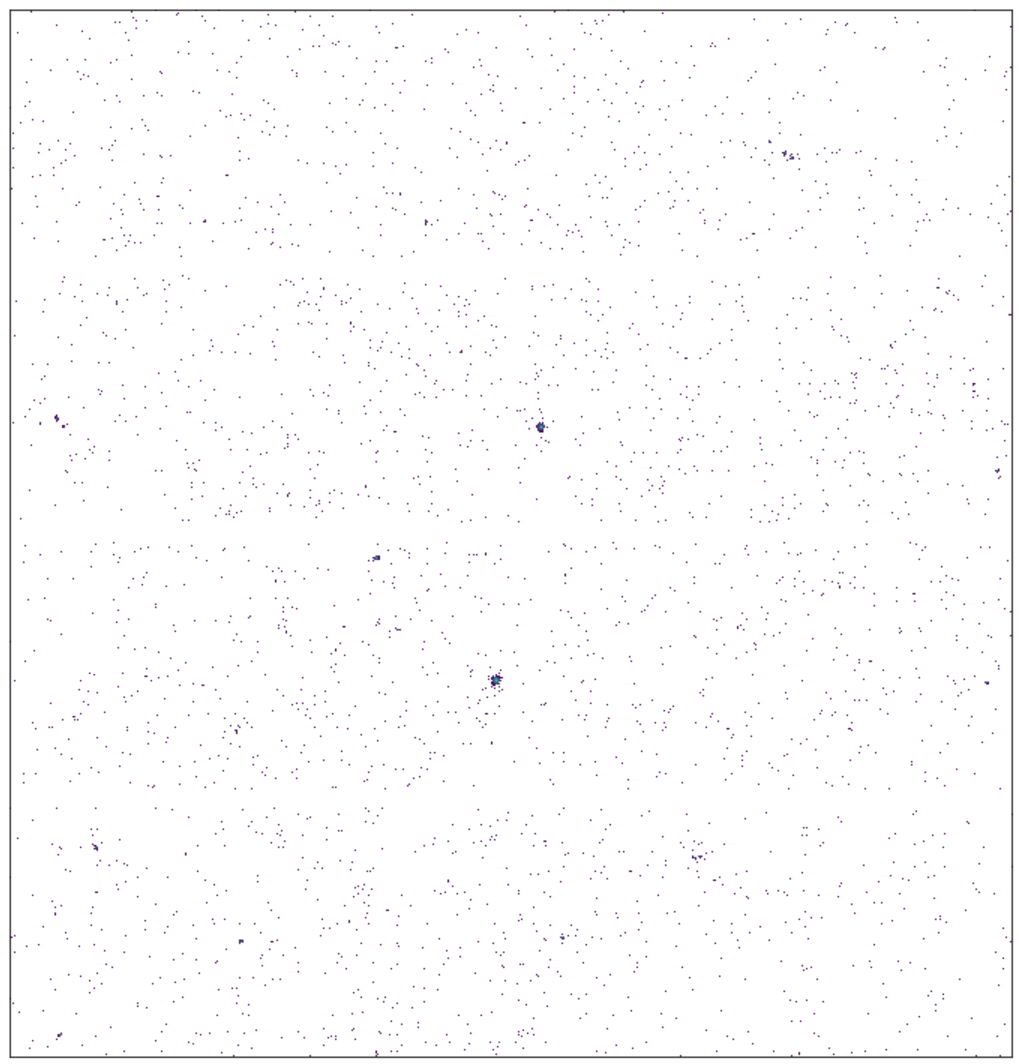 2D scan over motors
XRD image at each point
Strain (distance between atoms)
Chemistry / atomic structures
Microstructure, grain boundaries
Slip + deformation
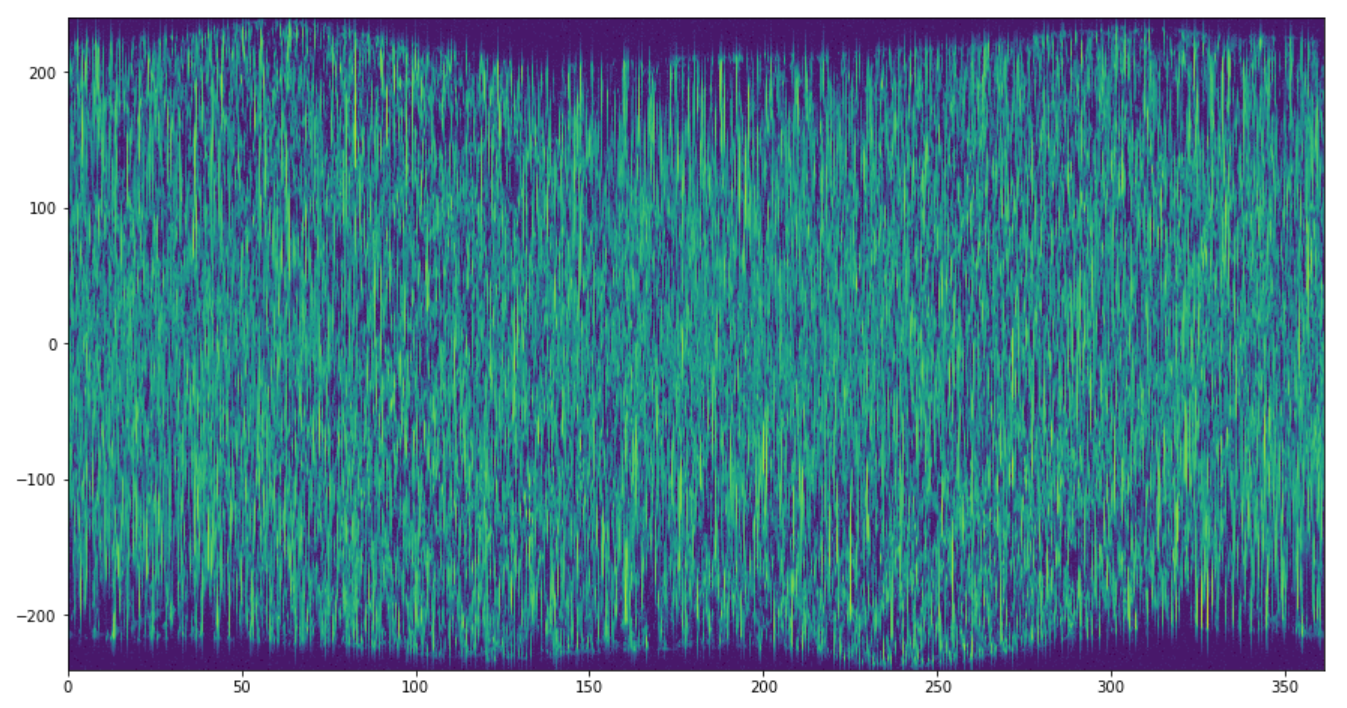 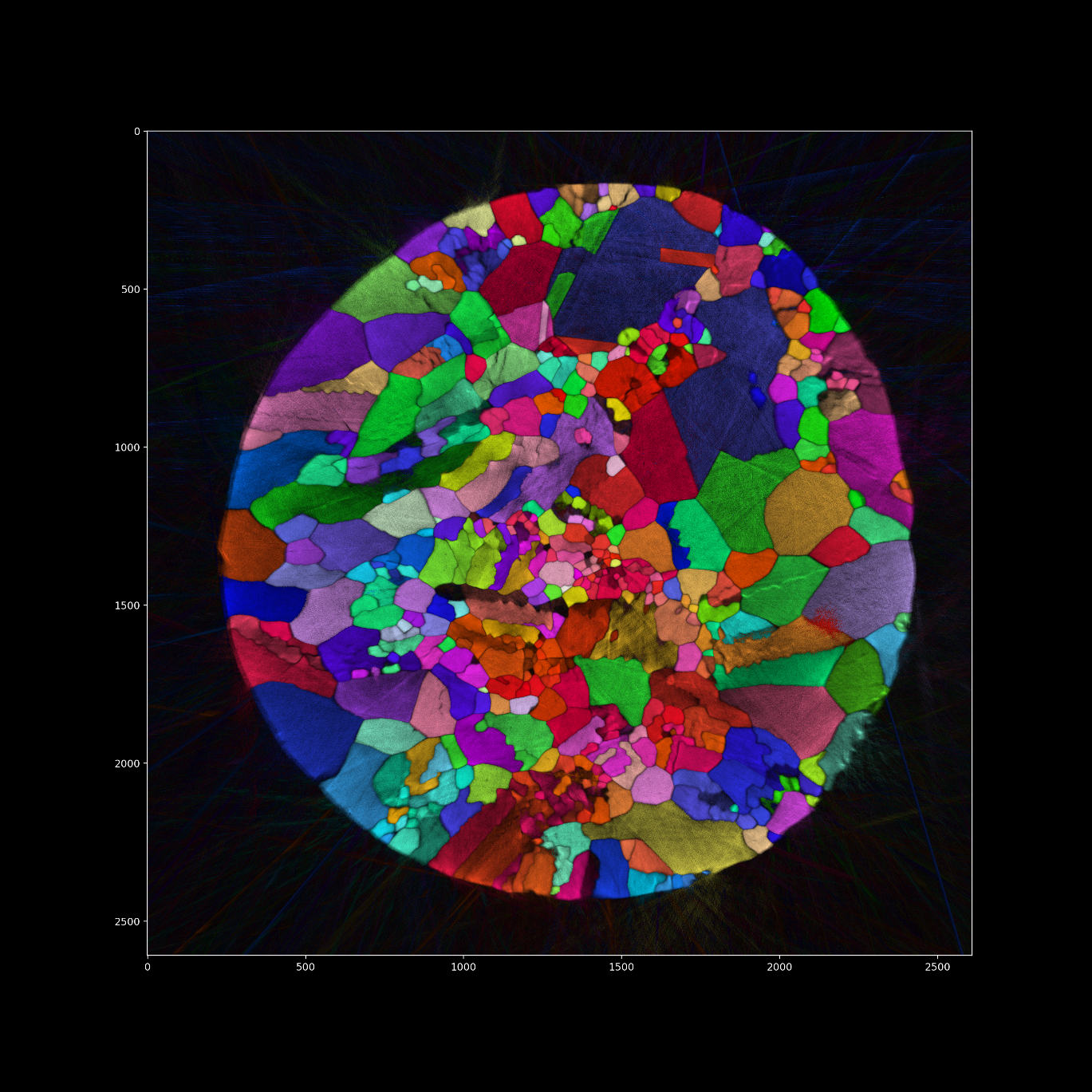 Beam Position / microns
[2401,2401]
[2401,7220]
Sample Rotation / deg
WEBINAR – 2023 Jonathan WRIGHT
Page 2
[Speaker Notes: I am a beamline scientist.

We are doing X-ray diffraction and using this for imaging in materials]
The scientific method: scanning 3D-XRD-CT
[30] [201] [7200] [2162] [2068]
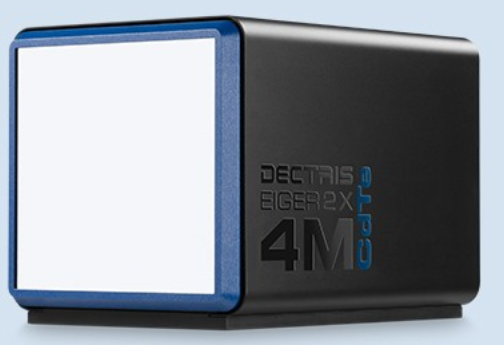 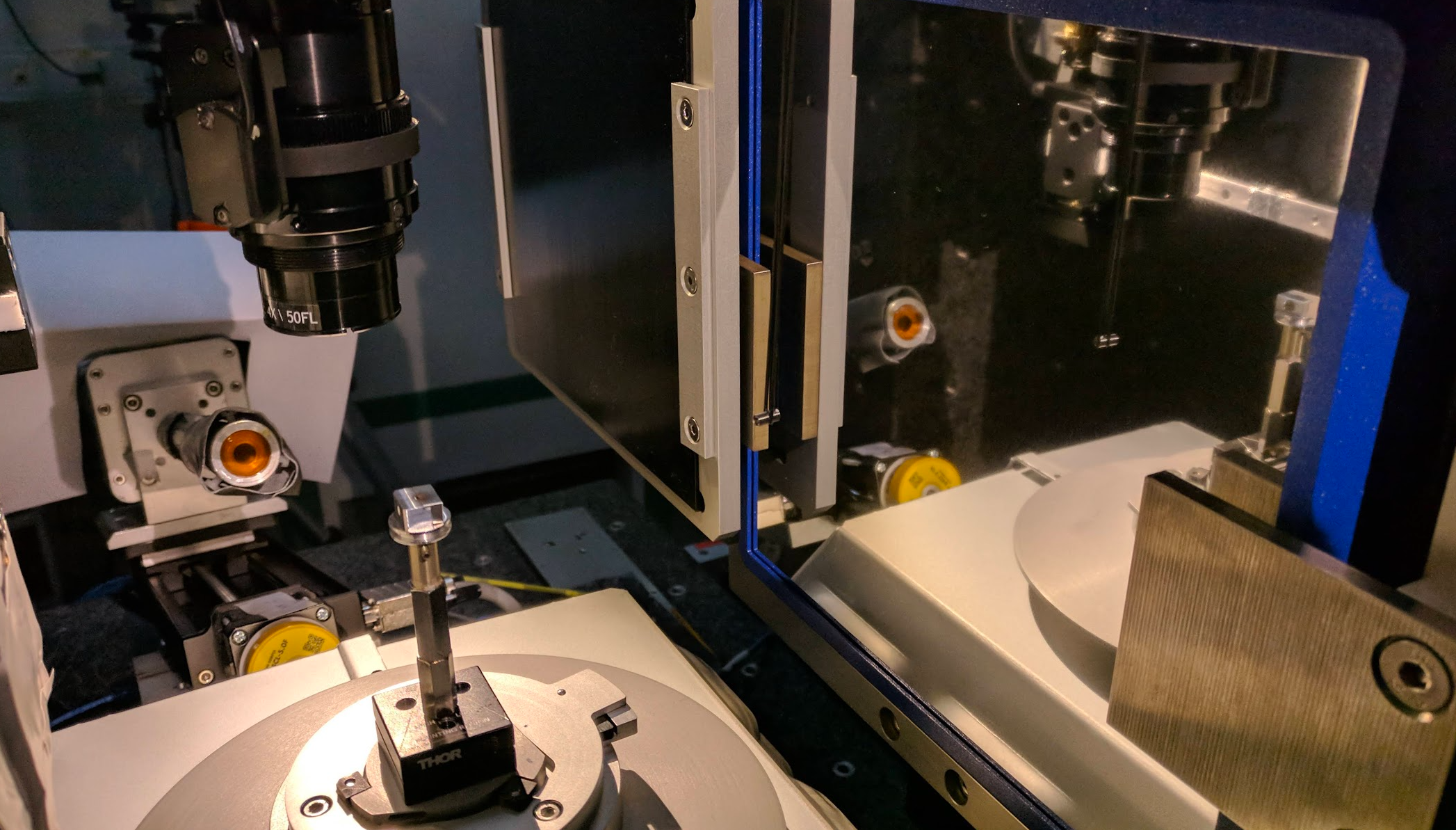 Z,    Y
15 seconds
500 frames summed
1 frame
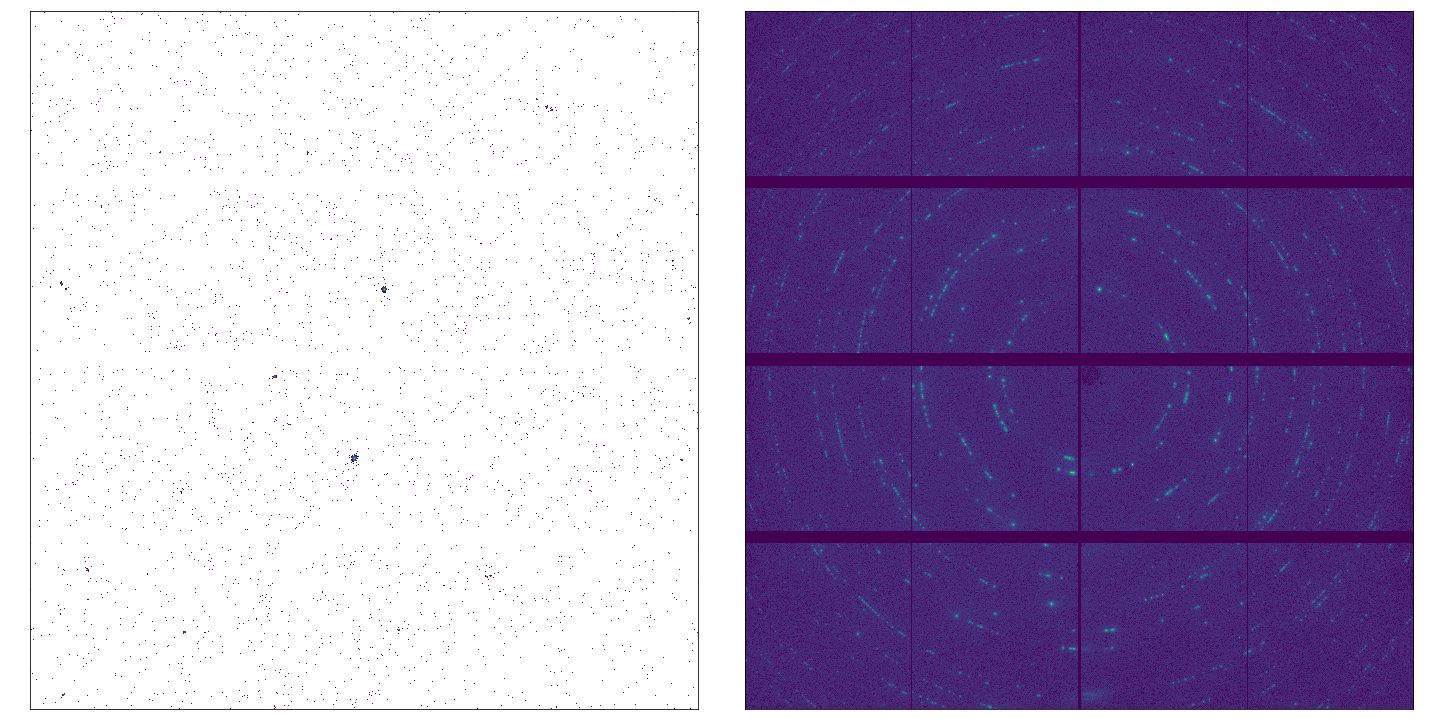 Data rate (raw)
 … 4 GB/s
 … 14 TB / hour
 … 345 TB / day
500 fps
WEBINAR – 2023 Jonathan WRIGHT
Page 3
[Speaker Notes: I am not looking at a general case!

We want to optimize our specific case, which is a Dectris Eiger 4M]
Use of HDF5 : Dectris (bitshuffle+lz4) + ESRF (lima + nexuswriter)
Beamline
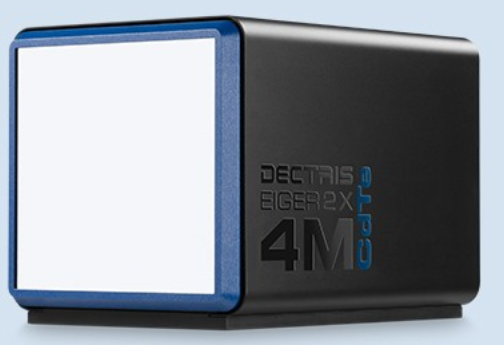 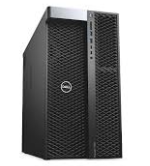 Lima
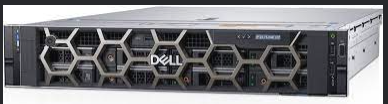 bslz4
ROI counters
bslz4
Data 
Center
Motor positions + counters
DATATYPE  H5T_STD_U16LE
DATASPACE  SIMPLE
  { ( 7200, 2162, 2068 ) / ( H5S_UNLIMITED, 2162, 2068 ) }
STORAGE_LAYOUT {  CHUNKED ( 1, 2162, 2068 )
      SIZE 1851712748 (34.769:1 COMPRESSION)               }
FILTERS { USER_DEFINED_FILTER { FILTER_ID 32008
 COMMENT bitshuffle; see https://github.com/kiyo-masui/bitshuffle
PARAMS { 0 3 2 0 2 }    }       }
scan0001/
eiger_0000.h5
Master.h5
scan0002/
eiger_0000.h5
VDS
WEBINAR - 2023  Jonathan WRIGHT
Page 4
[Speaker Notes: Infrastructure was put in place by the engineering expert teams.
Similar to other facilities, I will skip some details.
We get ROI counters live during scans and the data are in bslz4 format.]
HDF5_USE_FILE_LOCKING
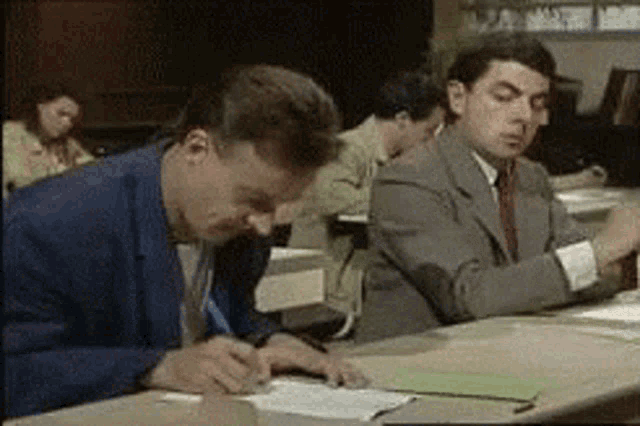 FAQ: Why the ESRF does not use SWMR…

…the only way to read an HDF5 file during the acquisition is to disable HDF5 file locking.





This has consequences
Scientist
NexusWriter
WEBINAR – 2023 Jonathan WRIGHT
Page 5
[Speaker Notes: Things could have been done differently.
If you try to read without file locking you can run into problems.
So we are waiting for a measurement to finish, then process all the data]
Goal : process a scan quickly, but only after the scan ends
Using plugins, standard reads : 

	VDS adds overhead (5%)
 
	Threading is sub-linear

	read_direct might help
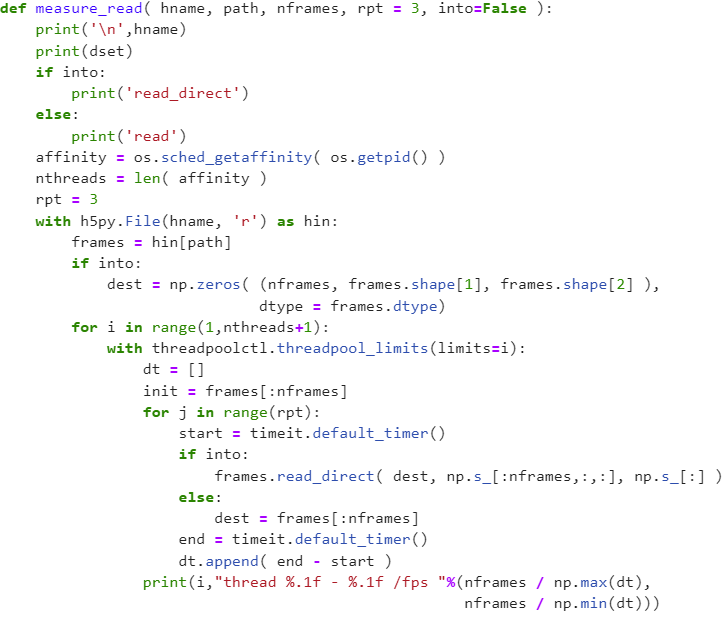 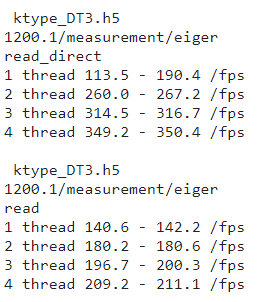 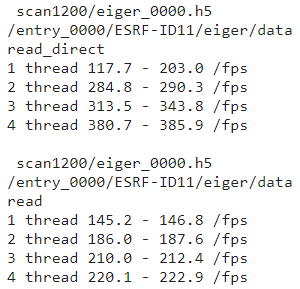 WEBINAR - 2023  Jonathan WRIGHT
Page 6
[Speaker Notes: How fast can we read our scan?

“Convenience features” reduce performance.]
Long Detour : read chunks and decompress these
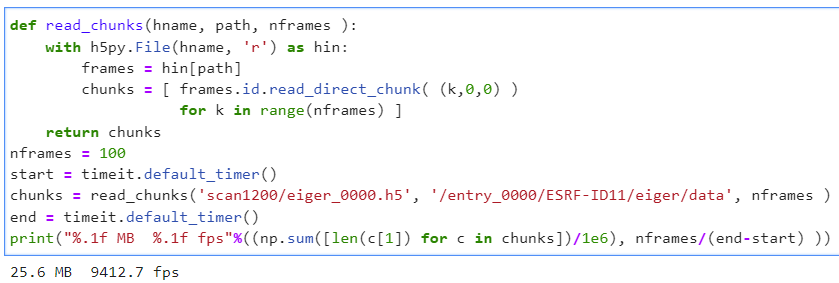 Best case was about 
3 kHz using a GPU 


See J. Kieffer’s talk
Yesterday: 11h30
1 frame is about 256 kB
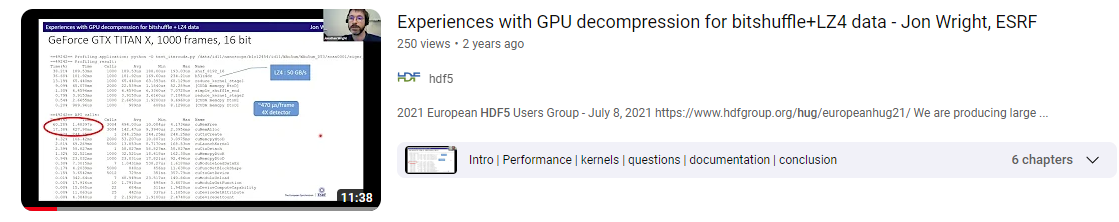 Page 7
WEBINAR - 2023  Jonathan WRIGHT
[Speaker Notes: We decided the standard reading path was not fast enough.

Attempted to decompress on a GPU – Jerome talked more about this yesterday. 

Put this on the back burner while waiting for GPU’s to be purchased + installed + configured]
Sub-linear threading  …
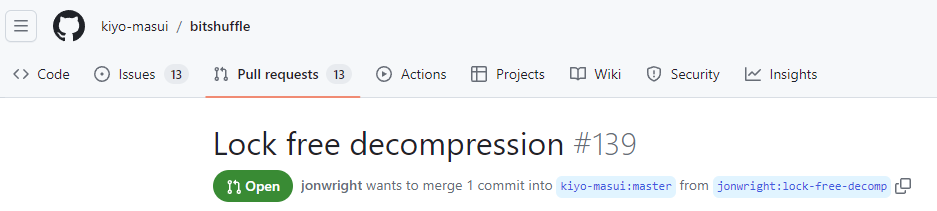 [[offset, blob], [offset, blob], …]


Offset reading is shared between threads in the bitshuffle plugin.

It is quicker to have all threads reading all offsets…
… or one thread scanning all offsets.


Although you can gain here: it is still hard to keep pixels local to cores for subsequent processing. Decoding a whole image is not needed.
(6 February)
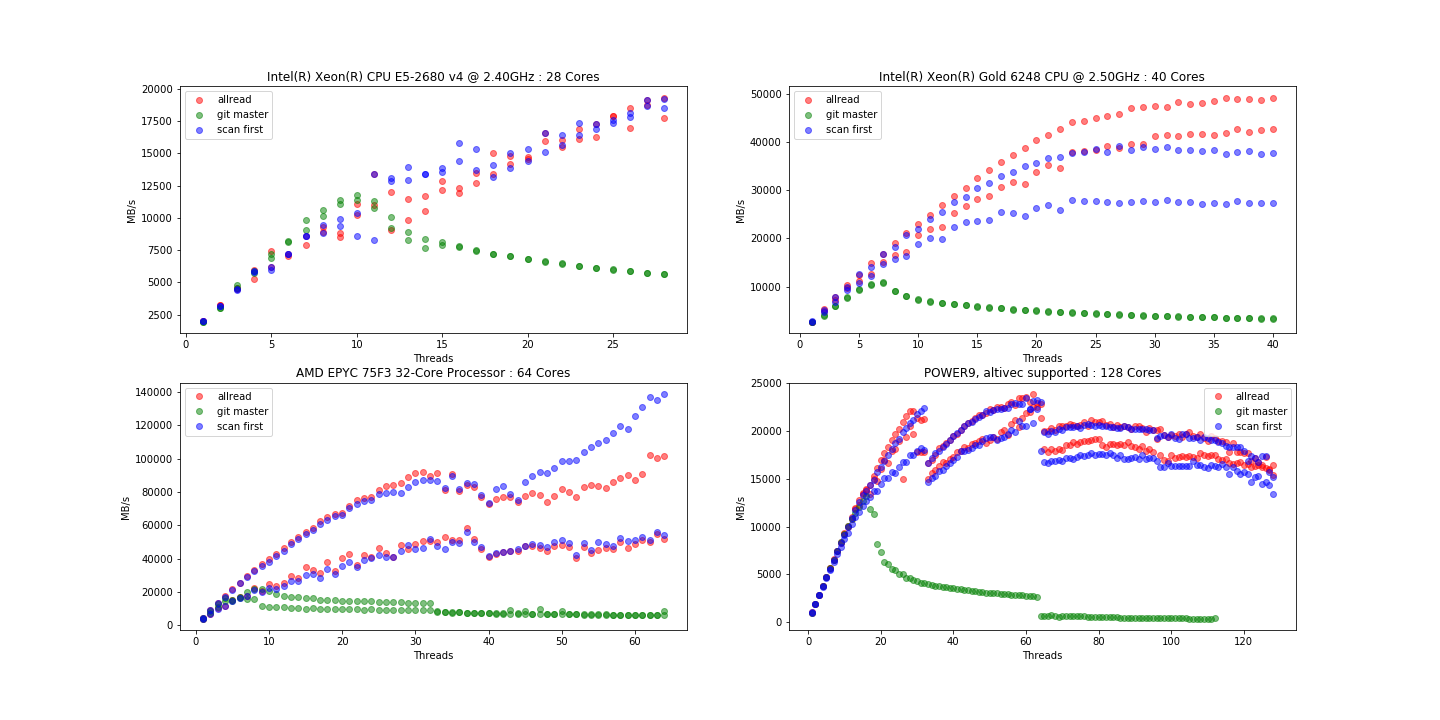 WEBINAR - 2023  Jonathan WRIGHT
Page 8
[Speaker Notes: The threading in the bitshuffle plugin does not scale very well on larger machines.

Pull request open that makes all threads read all offsets when decompressing.]
Long Detour: avoid a malloc and copy
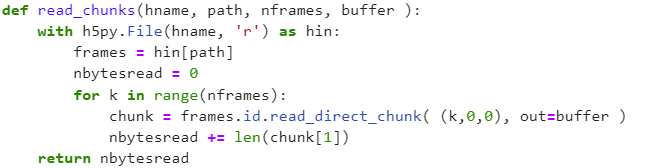 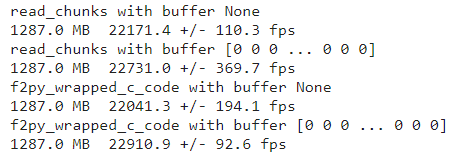 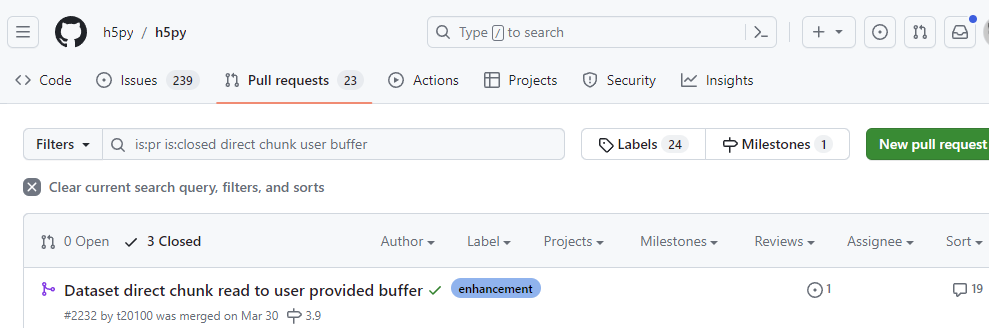 (note: bytestring in python2.7 was/is also a problem).
Page 9
WEBINAR - 2023  Jonathan WRIGHT
[Speaker Notes: Thanks to Thomas Vincent for getting this patch into h5py.]
Conversion to sparse – Currently running 1 frame = 1 core
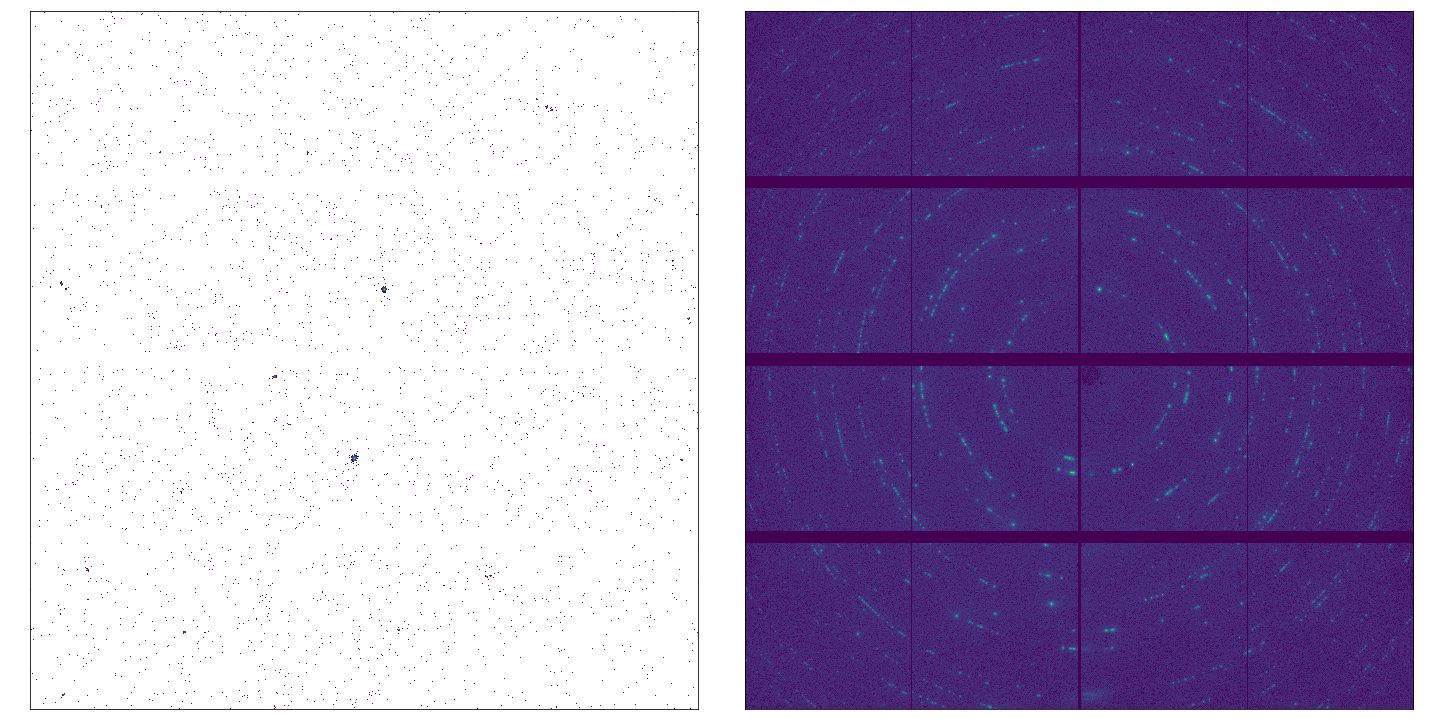 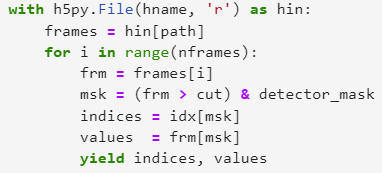 HDF5
MasterFile
81 fps for 30,000 pixels
113 fps for 850 pixels
LIMA
8.9 MB
Index		Value
(126, 47)	1
(212, 1923)	1
…
Chunks
257 kB
4kB blocks inside
block-local thresholding (4 kB at a time)

bslz4_to_sparse codes
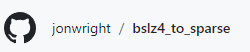 167 fps for 30,000 pixels
173 fps for 850 pixels
Page 10
WEBINAR - 2023  Jonathan WRIGHT
[Speaker Notes: Current stopping point. Running on CPU.

Write out sparse data as it comes out of the bslz4 stream (4 kB chunks), filtering the zeros (or 1’s too)]
pyspy sampling profiler
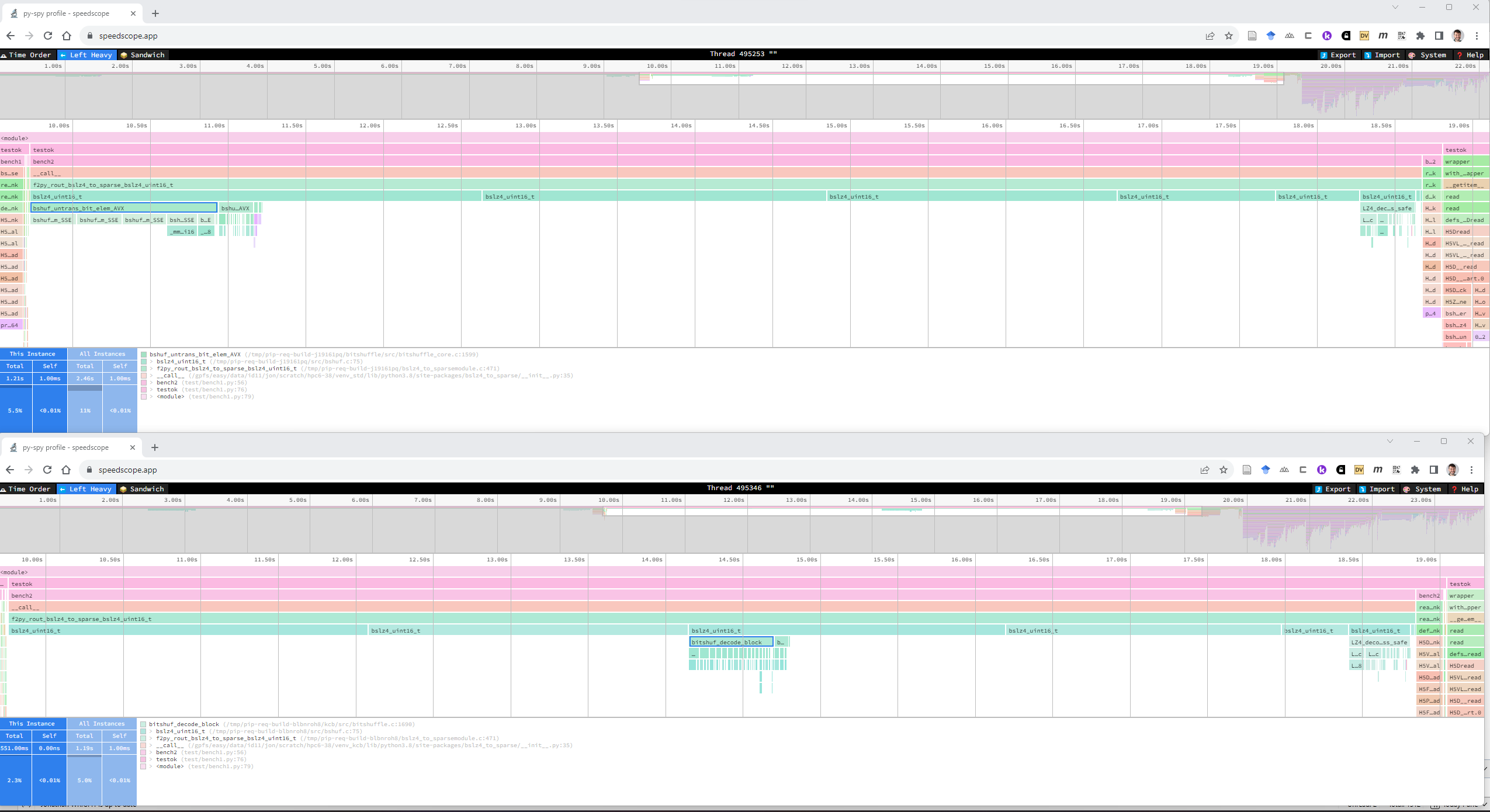 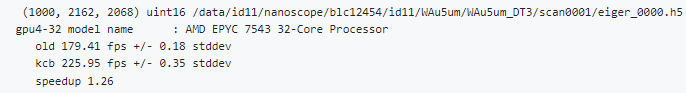 @kalcuttler (Dectris) CPU optimized shuffles also help
https://github.com/jonwright/bslz4_to_sparse/issues/1
WEBINAR - 2023  Jonathan WRIGHT
Page 11
[Speaker Notes: Faster CPU shuffle code recently shared by Kal Conley from Dectris]
Conversion to sparse – Currently running 1 frame = 1 core
2 years ago
2 weeks ago
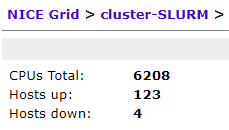 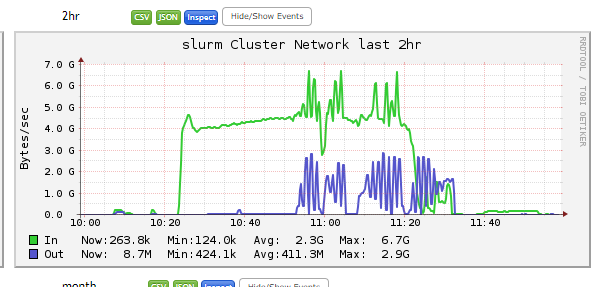 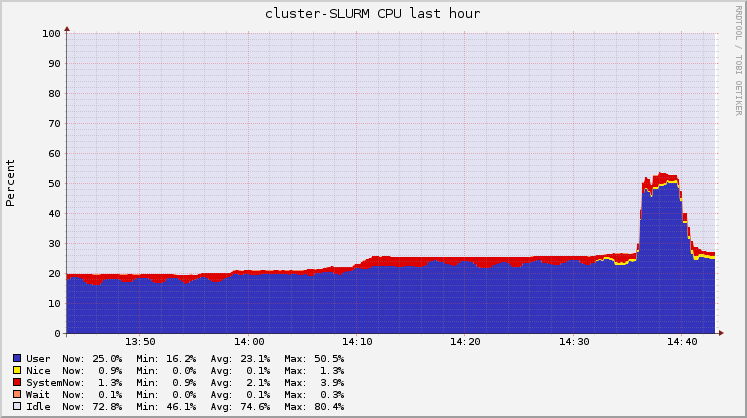 1 Hour
Many nodes
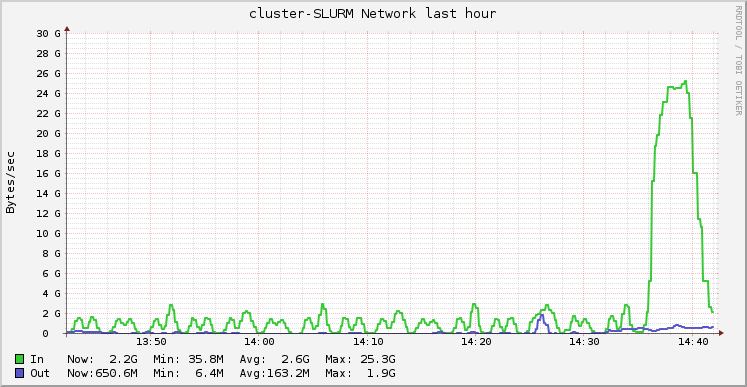 Much easier to get CPU cores that GPU

Jobs scale better (less use of L2/L3 cache)

I/O got faster?
25 GB/s
Page 12
WEBINAR - 2023  Jonathan WRIGHT
Single node – tested yesterday - I/O limited (at last!)
hpc7 nodes installed. (2x48)=96 cores. AMD EPYC 9454.

Testcase : 96 * 4 * 7200 = 2,764,800 frames
			376 GB compressed
			24.7 TB raw

Standard plugin: 340 seconds = 8,131 fps = 96 fps/thread

bslz4_to_sparse: 137 seconds = 20,181 fps = 210 fps/thread
Standard
plugin
Killed
OpenMP
96*96
Blocked
4kB
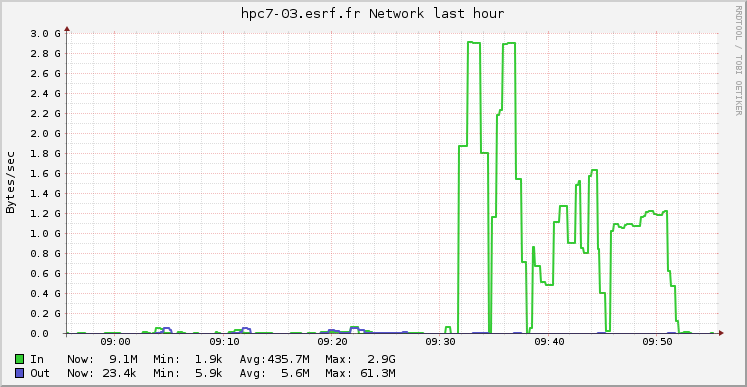 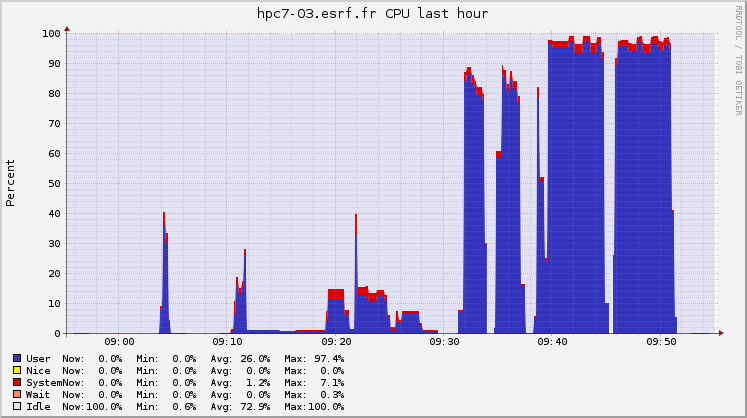 2 runs repeated for each method:
25 Gb link
(3.125 GB?)
Page 13
WEBINAR - 2023  Jonathan WRIGHT
[Speaker Notes: Now reached a situation where the disk + network IO is the bottleneck rather than the decompression.

Huge machine found in the cluster yesterday. Nice surprise. 20 kHz for the real work, which includes filtering to get peaks and writing results.]
Lossy vs lossless
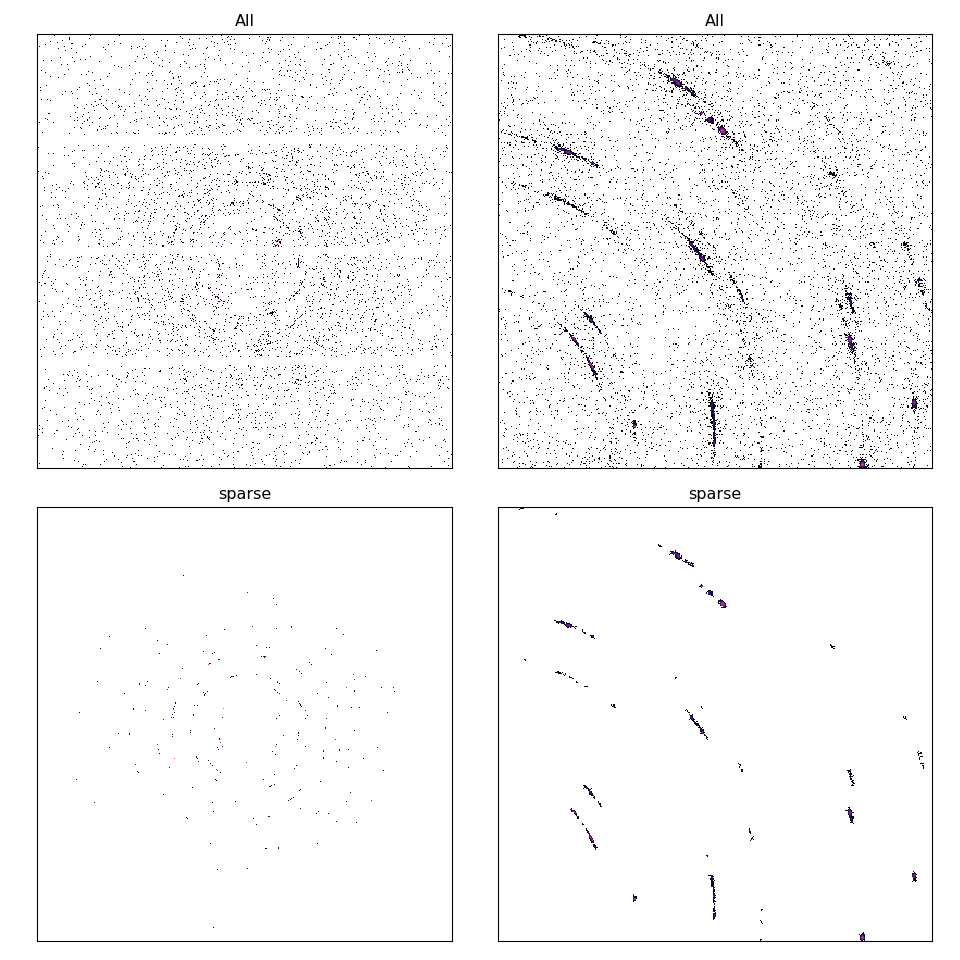 Diffraction data can have very strong spots 
and low background

Delete the “1”. Lost photons and information.

Accumulation of low counts: no photons are lost

For grain mapping : only photons in peaks are used
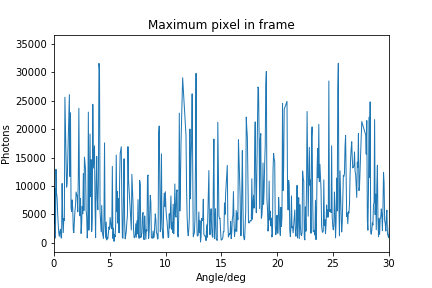 Page 14
WEBINAR - 2023  Jonathan WRIGHT
[Speaker Notes: For our experiment we are interested in the strong diffraction spots.

We are deleting the pixels with only 1 count. 
Also filtering out pixels that do not form connected blobs.
A strong peak is many thousands of photons, so OK to delete the ones.]
Writing HDF5 files with sparse pixels …
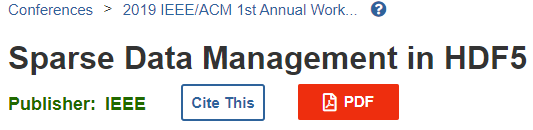 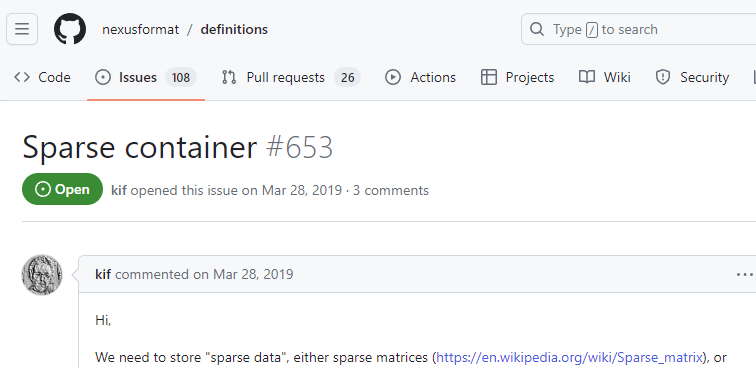 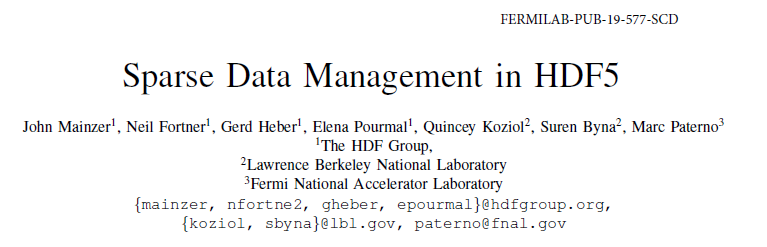 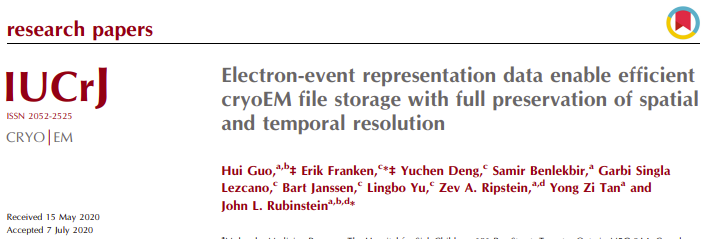 Scipy : CSC / CSR / COO etc (h5sparse, etc)

Using : 
	row	uint16
	column	uint16
	intensity	[as read]
	nnz = pixels per frame
Value, step to next
Value, step to next
Page 15
WEBINAR - 2023  Jonathan WRIGHT
[Speaker Notes: How shall we save the results of our sparse matrix?
Various options – we picked something.]
Writing HDF5 files with sparse pixels …
How does this (fail to) run in parallel?

Lima files are blocked in 7200 frames
	
One process -> one file

Thousands of files created, and then merged
Storage : without compression 
 	3X active pixels			
30,000 pixels: 	172 kB
850 pixels:  	5 kB

(8.9 MB raw,  257 kB for bitshuffle)
Indices compress well.

COO format selected so that we can later sort pixels into a different order.



Using h5py standard?? fast integer:
	lzf + byte-shuffle
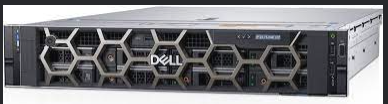 Lima
FUTURE:

Save data directly as sparse ?

Choice of compression depending on frame?
Page 16
WEBINAR - 2023  Jonathan WRIGHT
[Speaker Notes: I did not look into writing in parallel. Maybe it is already possible?

So there are many files created. 

It would make sense to save directly into a sparse array. 

Can you decide the plugin chunk-by-chunk?]
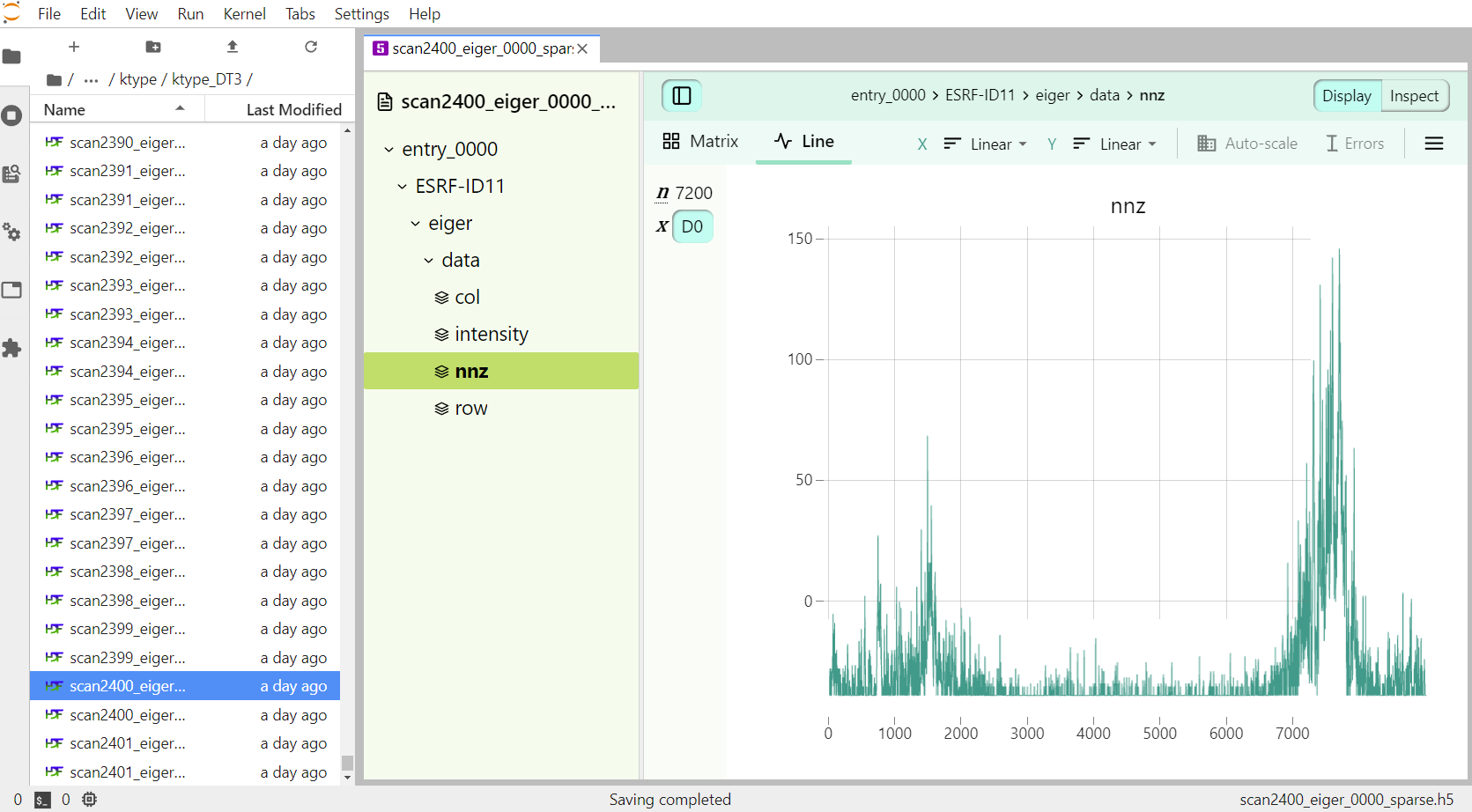 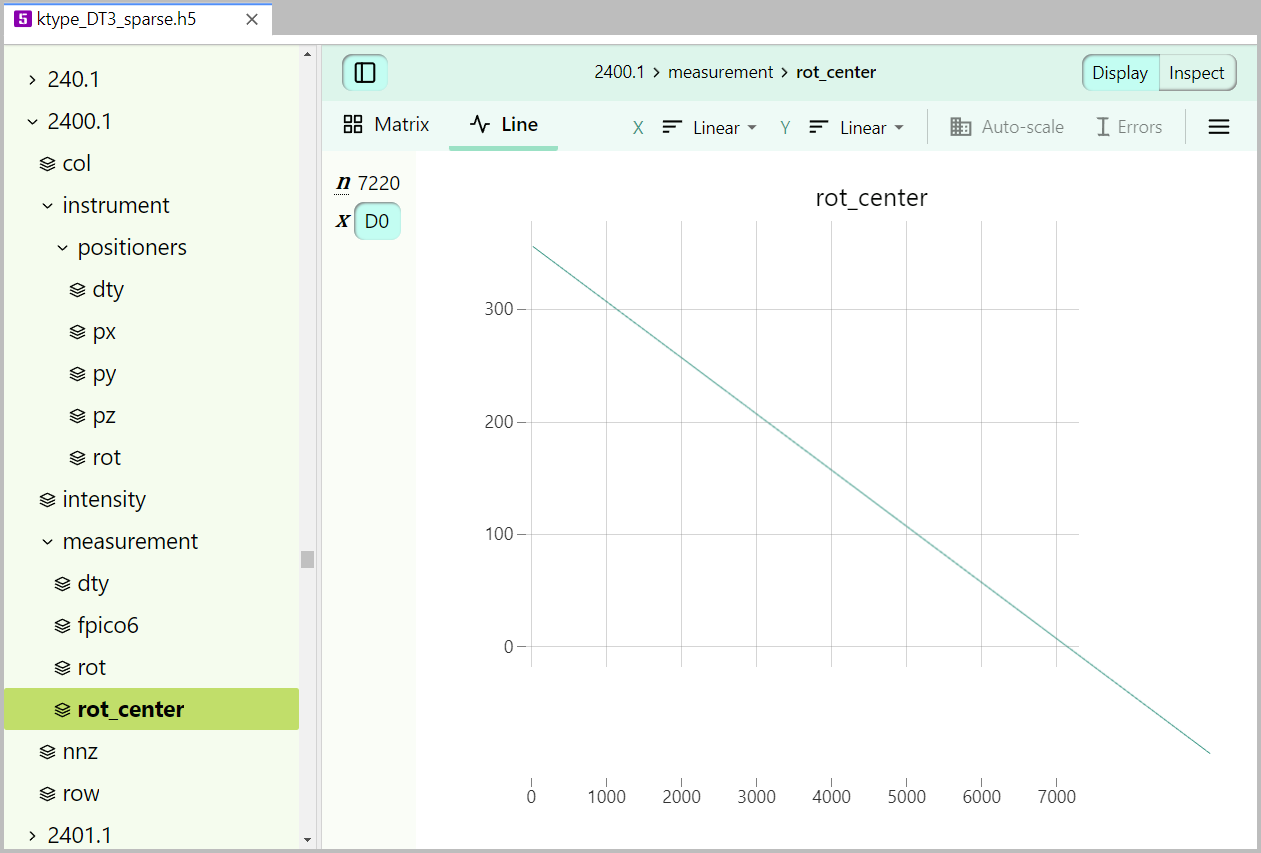 Page 17
WEBINAR - 2023  Jonathan WRIGHT
[Speaker Notes: This is what you get before merging files.

Click for next : and now with motor positions.]
Labelling pixels
This example : ~ 8.5 Giga-pixels (sum nnz) 

10 bytes / pixel   (frame, row, col, value)
~ 85 GB
Peaks on 2D frames : 423 million

Uphill / local max assignment (directed graph)
Connected components (undirected graph)
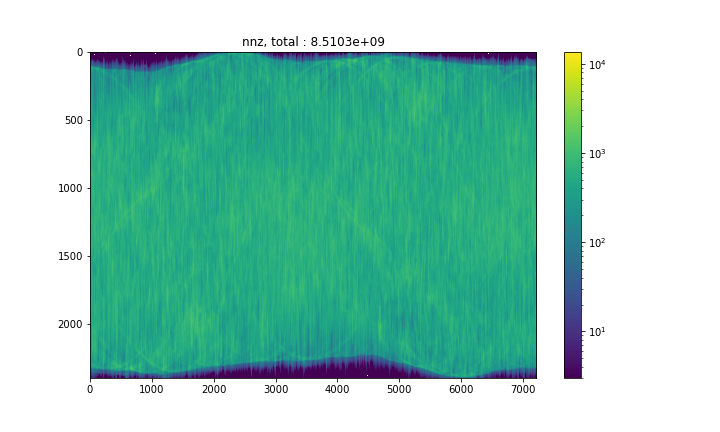 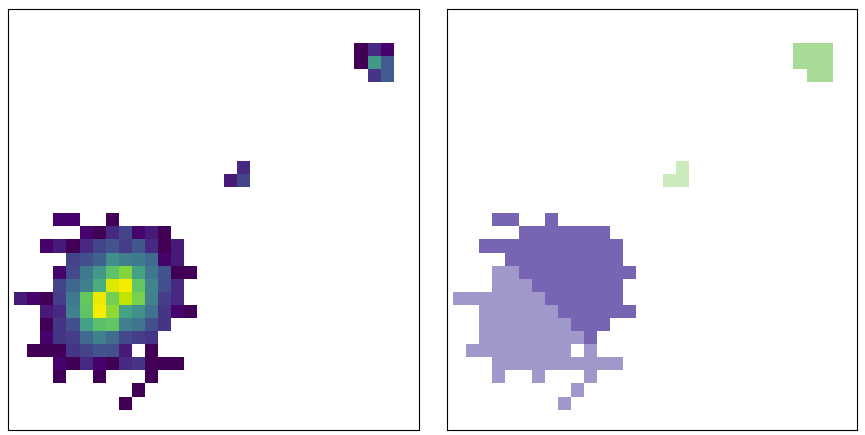 Intensity
Label (uphill)
Split / overlapping peaks are common
WEBINAR - 2023  Jonathan WRIGHT
Page 18
[Speaker Notes: Keeping the pixels rather than spot positions is because you cannot figure out spots in a simple and unique way.
Also the pixels don’t take much more space than the spots.

Labelling code uses sparse array format directly (this helps as an optimization, but nasty to debug).]
Labelling peaks across frames
Centroid
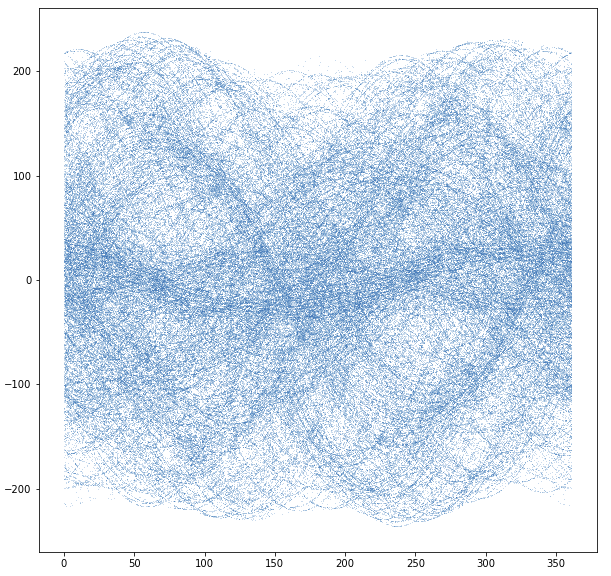 “The same” peak on adjacent frames

Connected components of a graph
On average: ~2 links per peak

… cannot pre-allocate edge list

Build sparse matrix in parallel 
	shared memory
	OOM – crash - /dev/shm is left full !!
Angle
WEBINAR - 2023  Jonathan WRIGHT
Page 19
[Speaker Notes: Merging peaks across frames in a scan.
Same problem that I did not figure out how to create + append sparse arrays in parallel.]
Labelling still manageable for now …
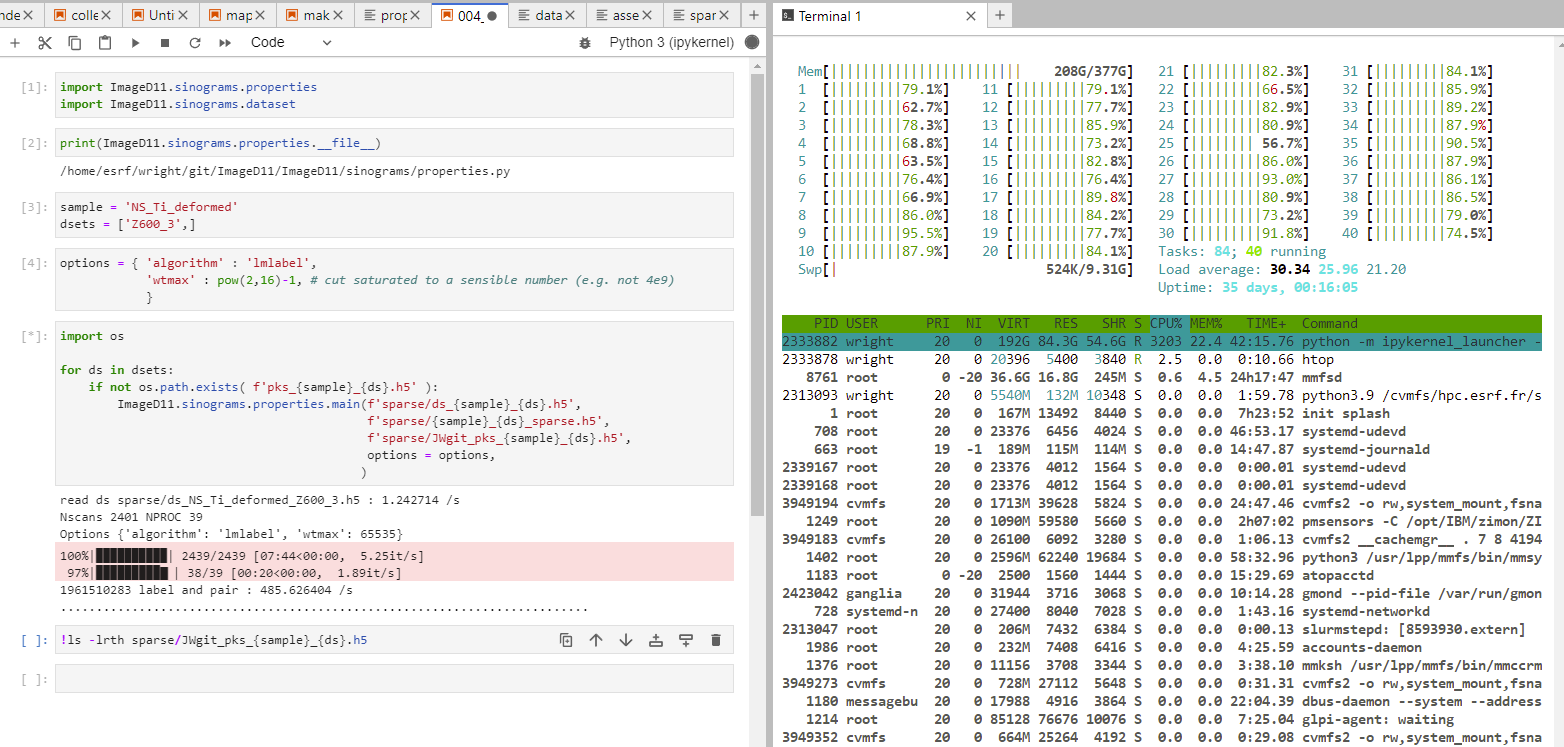 17,287,200
frames
About 35 kHz on this dataset (2D + graph)

Faster detectors coming?
WEBINAR - 2023  Jonathan WRIGHT
Page 20
[Speaker Notes: 485 seconds is about 8 minutes, 
17,287,200 million frames
Something like 35 kHz in labelling peaks on frames.
Total peaks found is nearly 2 billion : 1,961,510,283.]
Reconstruction problem is sparse
Crystals in the sample
Diffraction spot projections
Pixels on detector
Peak position, intensity on 2D frame
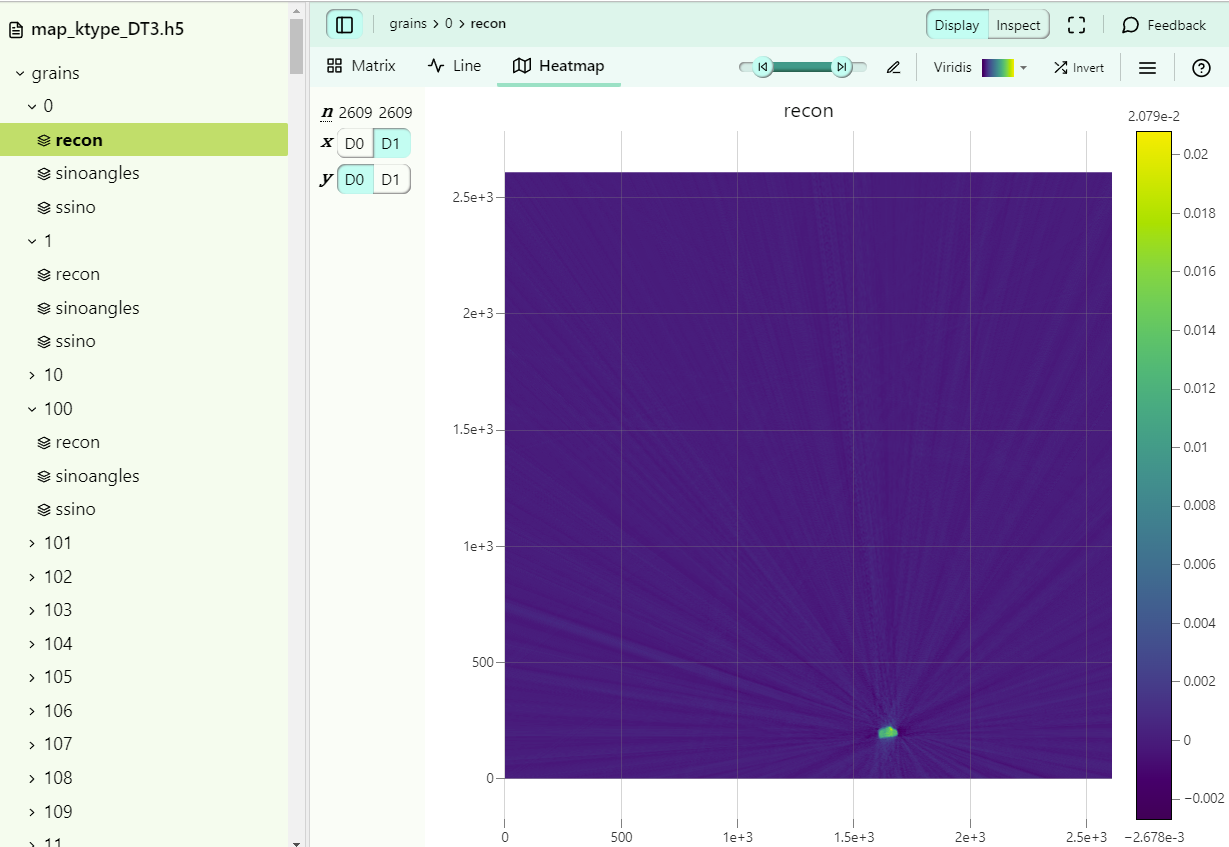 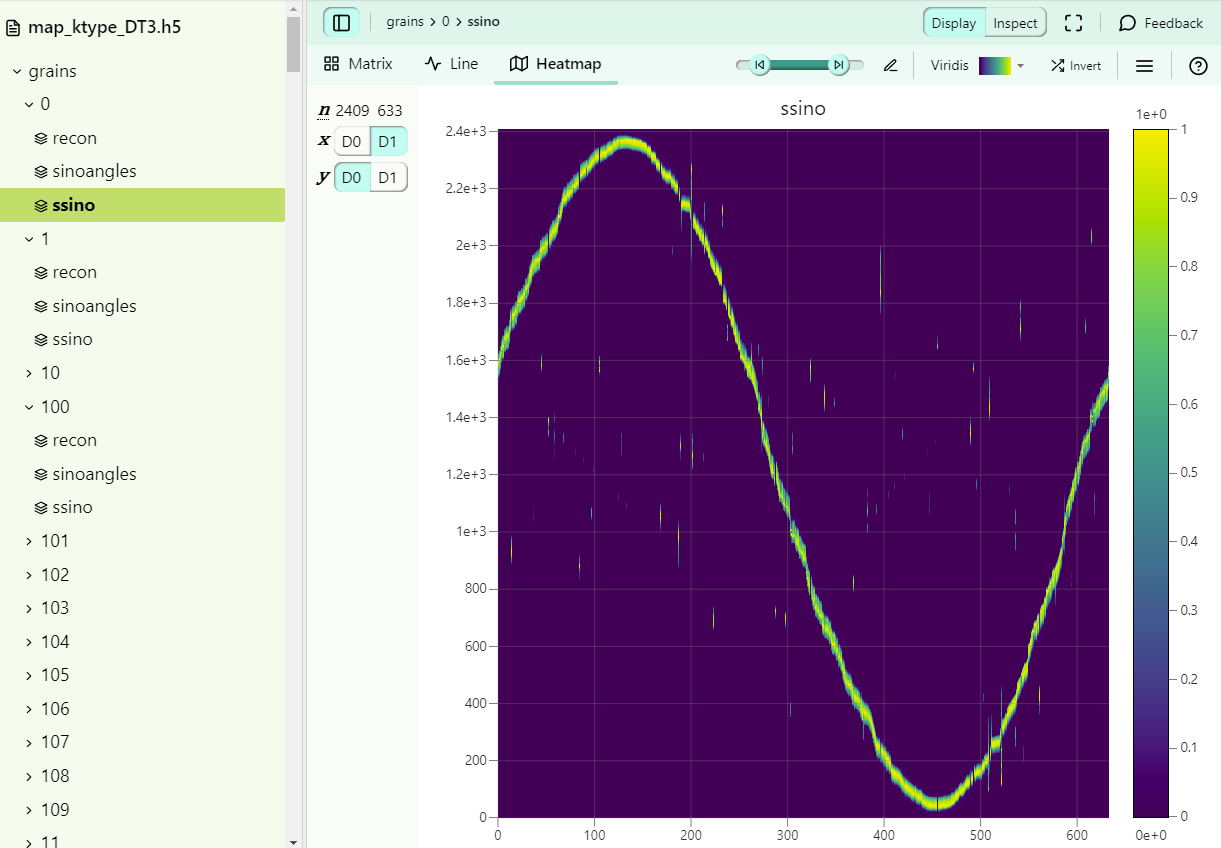 “Made up formats”

Performance is often very bad !

(Future:
Structured Chunks?)
Page 21
WEBINAR - 2023  Jonathan WRIGHT
[Speaker Notes: After we find the peaks we label to diffraction spots and crystals in the sample.
The sinogram from one crystal and the reconstruction are also sparse (not used yet).

The challenge is to map from one file to the next. 
Track a pixel to the grain or grains
Get back all the pixels for one grain]
Thanks!
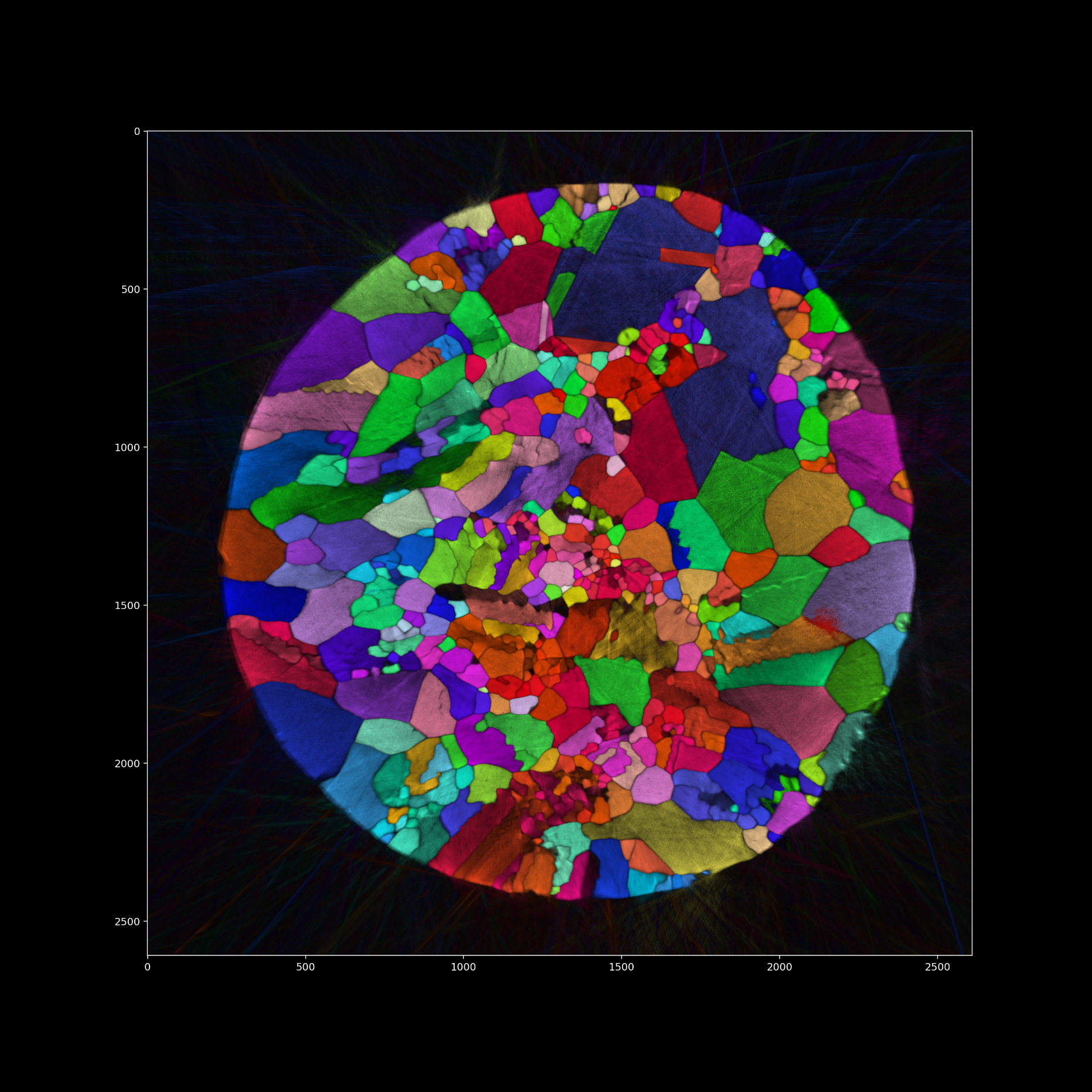 Expert Colleagues
Thomas Vincent
Jerome Kieffer
Emmanuel Papillon
Alejandro Homs
Sebastien Petitdemange
Marie Ruat
TID/computing team

Dectris
Kal Conley
ID11 Team
Wolfgang Ludwig
Haixing Fang
Pierre Olivier Autran
Henri Gleyzolle
Pedro Damas Resende

Scientific 
collaborators
Axel Henningsson

Many patient user groups!
Page 22
WEBINAR - 2023  Jonathan WRIGHT
THANK YOU FOR YOUR ATTENTION
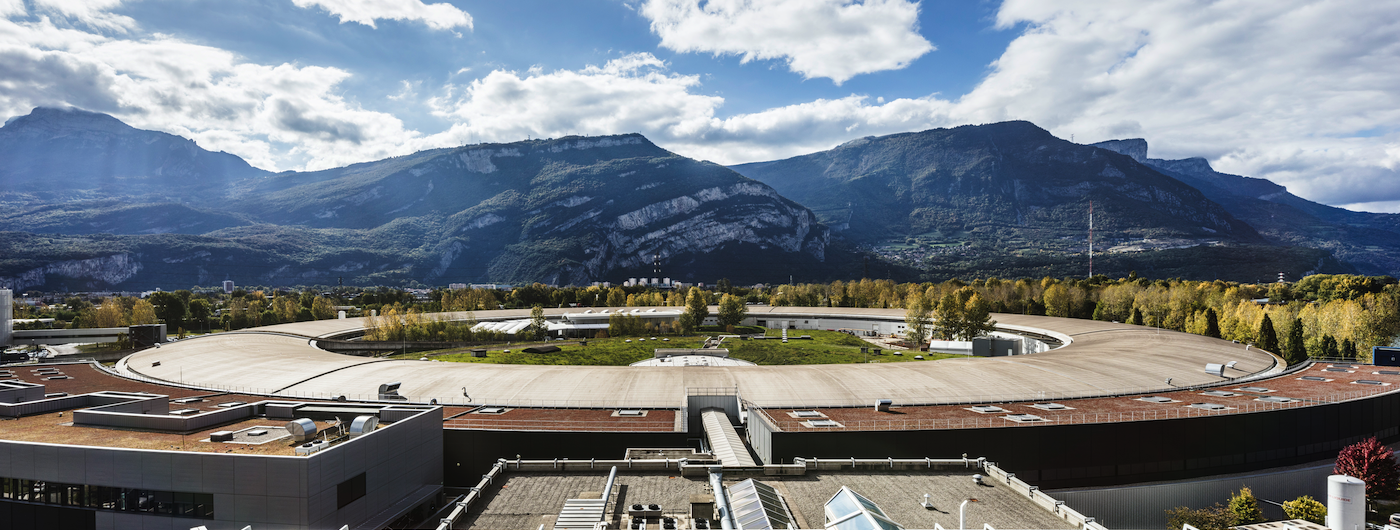 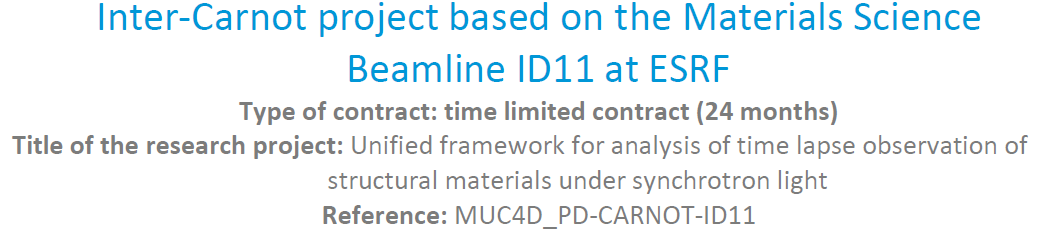 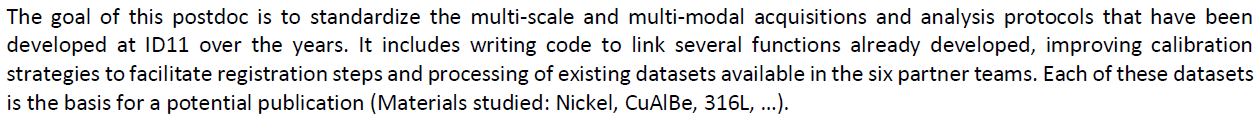 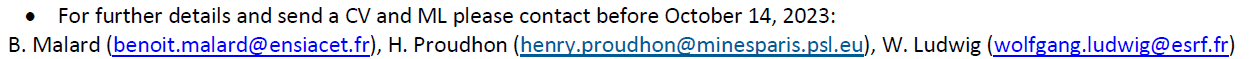 https://www.linkedin.com/posts/institutcarnotchimiebalardcirimat_pdoc-intercarnot-%C3%A0-lesrf-activity-7108378276108062720-Ktbi/
Page 23